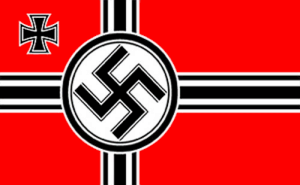 Path to WWII:
Aggression & Appeasement
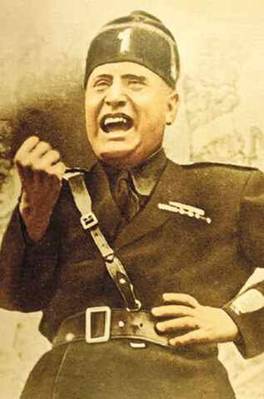 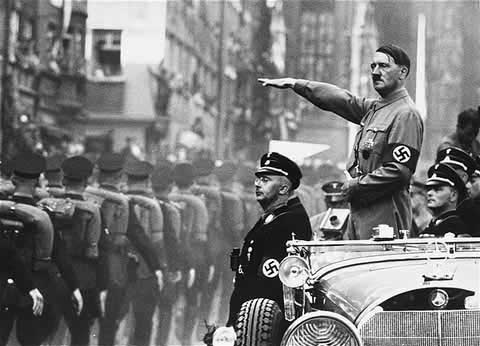 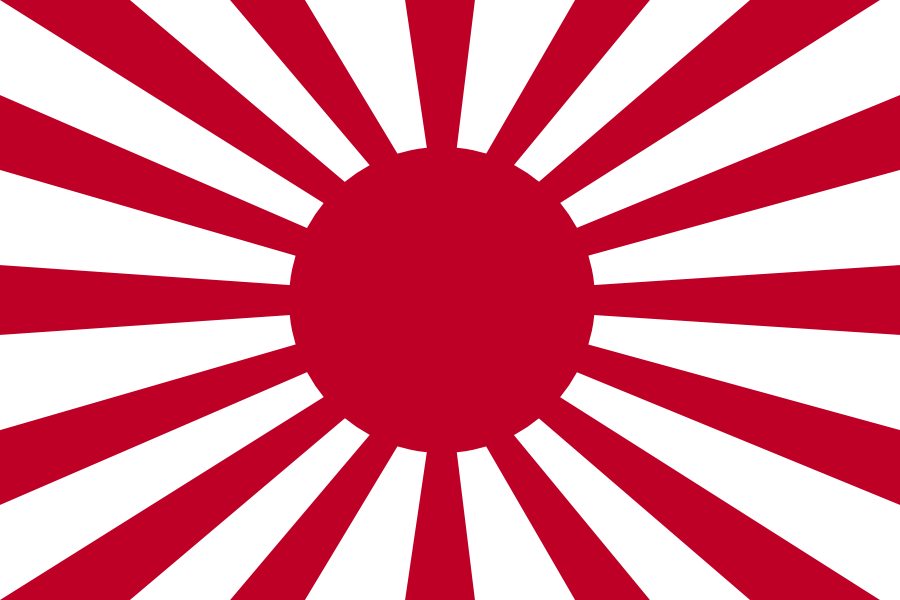 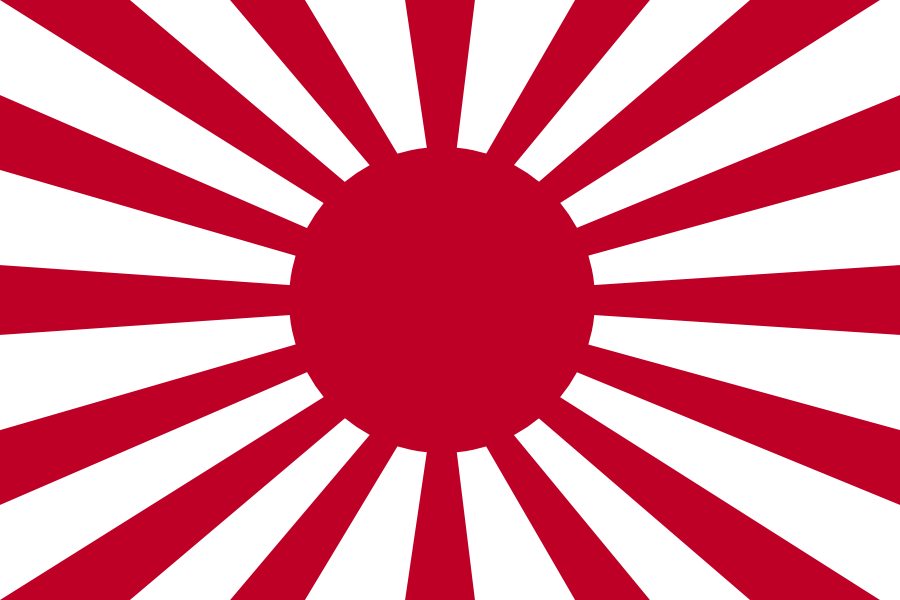 Japanese Aggression
Japanese Aggression
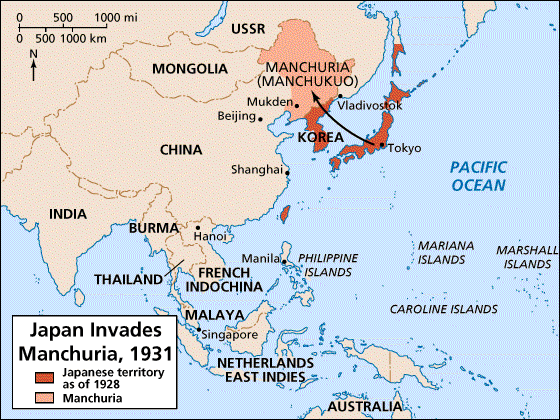 Japan needs                                           raw materials,                          especially iron &                                   coal
1931: invade/conquer Manchuria, a province of China
Japanese Aggression
China protests to the League of Nations
League orders Japan to return Manchuria
Japan                                                    withdraws                                                from  the                                           League of                                       Nations!
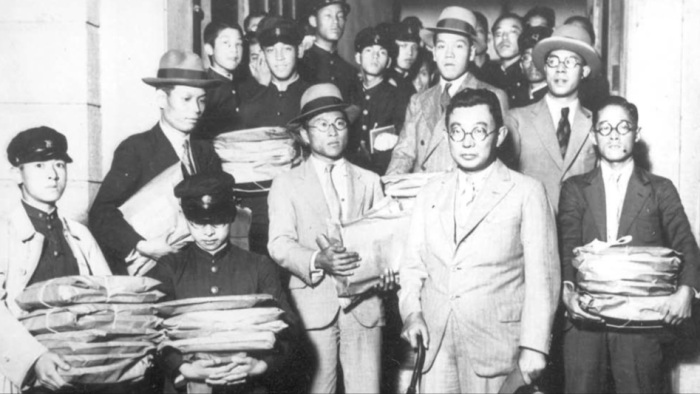 Japanese Aggression
1937: Japanese troops march into China’s capital city, Nanjing
Kill tens of thousands of captured soldiers and civilians and rape Chinese women in what is known as Rape of Nanjing
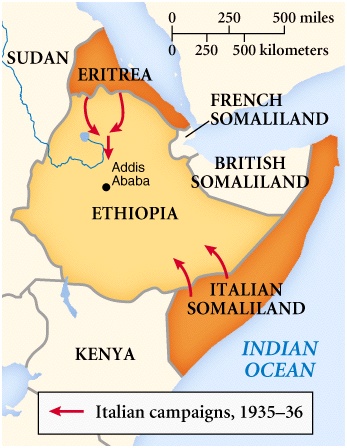 Italian Aggression
Italian Aggression
1935: Italy attacks Ethiopia (why??)
Ethiopian Emperor appeals to League of                                              Nations for                                      help
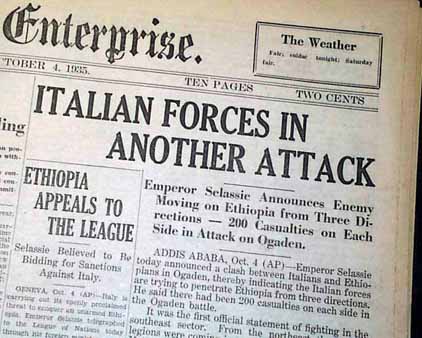 Italian Aggression
League condemns attack, but members do nothing
1936:                                               Italy                                              annexes                                     Ethiopia
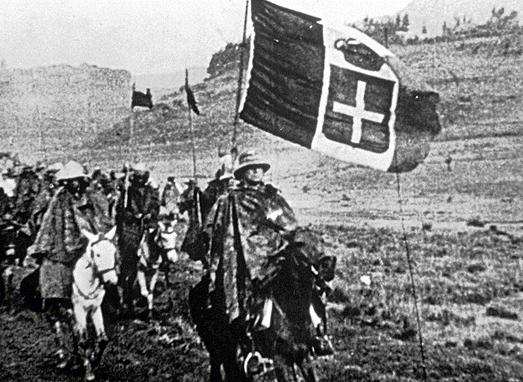 Spanish civil war
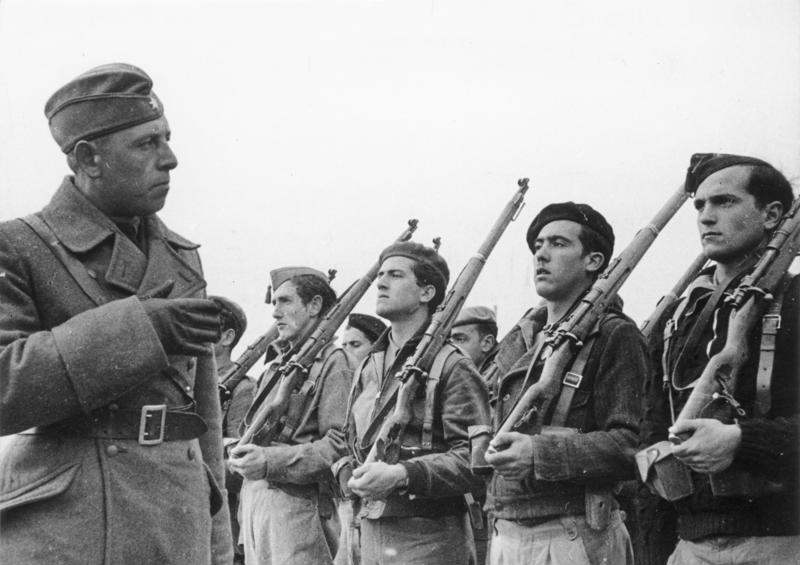 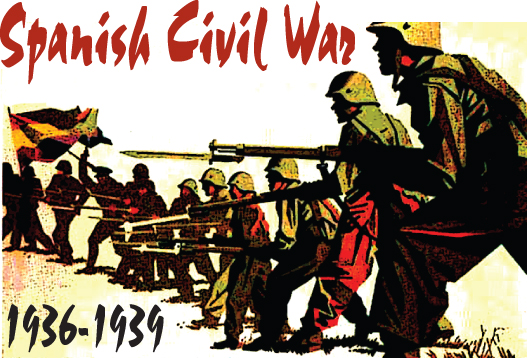 Spanish Civil War
1931: Spain becomes a republic
1936:                                                General                                           Francisco                                            Franco                                                    leads                                            rebellion
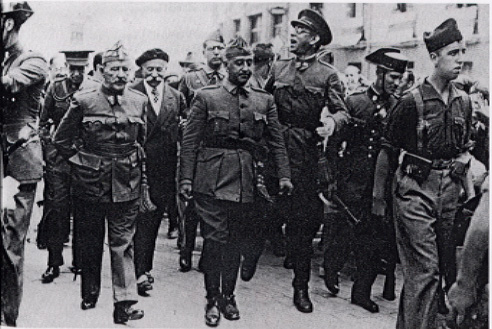 Spanish Civil War
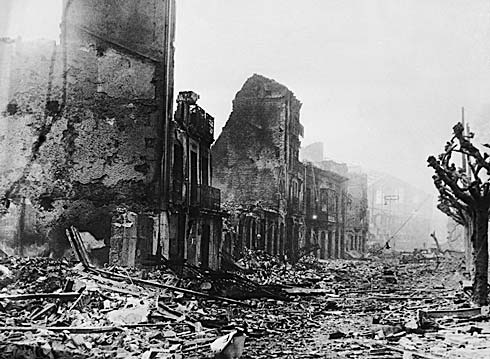 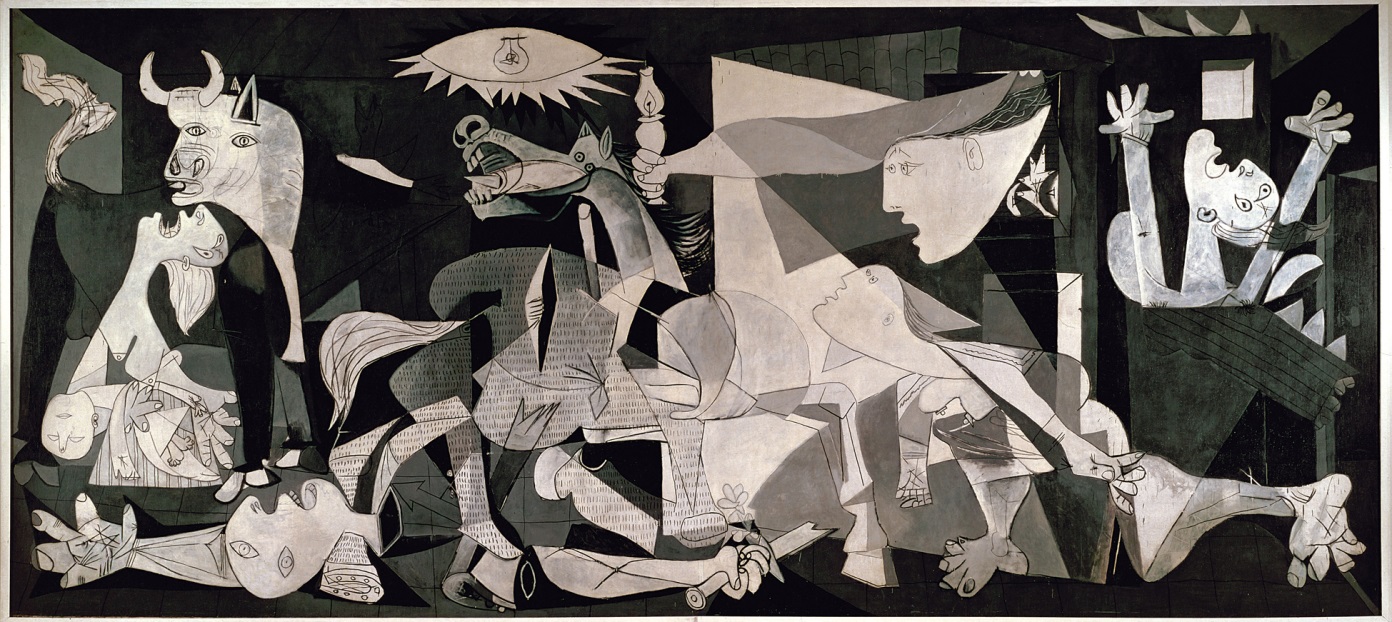 Hitler & Mussolini help Franco & his fascists
No formal support from Allies for Republicans
Spanish Civil War
1939:  Franco wins civil war
Franco becomes Spain’s fascist dictator
Hitler used Spanish Civil War as a “practice round”
  What does this mean?
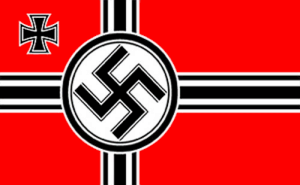 GermanAggression
Hitler Makes a Move
Soon after becoming chancellor, Hitler begins                                     rearming Germany,                                       violating the                                       Treaty of Versailles
League only issues                                     a mild condemnation
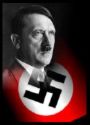 Hitler Makes a Move
1936: Hitler                                        moves troops into the Rhineland                                      (demilitarized zone                                     formed as a buffer                                      between FR/Germany)
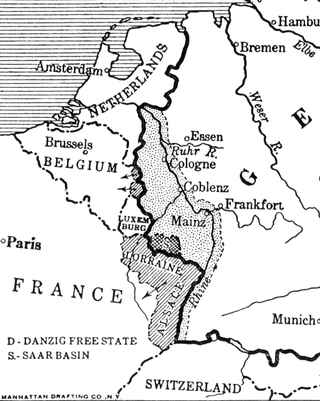 [Speaker Notes: Rhineland  German region bordering France and Belgium; demilitarized zone according to the Treaty of Versailles]
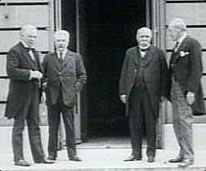 Hitler Makes a Move
League of                                              Nations                                                does                                                NOTHING!
(why??)
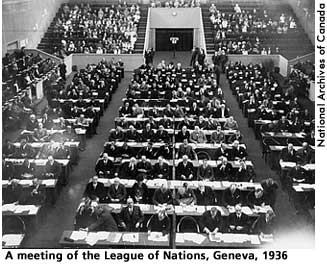 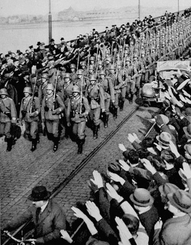 Hitler Makes a Move
Turning point towards                              war!
Strengthened                                      Hitler’s power & prestige
France & Belgium now open to attack
Encouraged Hitler to speed up his expansion
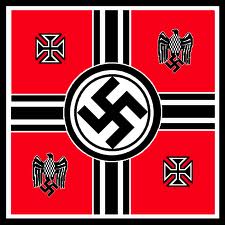 Third Reich
Wanted the                                                        land of                                    neighboring                                     nations as part                                           of Third Reich (Empire)
Needed resources & “lebensraum” (living space)
Third Reich
1st target: Austria
Most Austrians supported unification with Germany 
1938: Germany entered Austria; faced NO opposition
Official union (Anschluss)
Third Reich
Next Czechoslovakia:
Demands Sudetenland (western border region of Czechoslovakia)                       be given                                to Germany
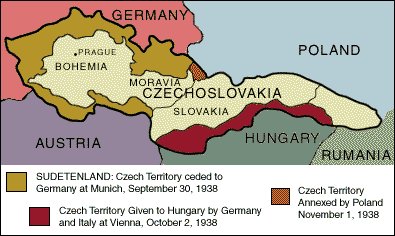 [Speaker Notes: 3 million German-speaking people in region
Claimed that Sudeten Germans were being abused by the Czechs 
Hitler’s justification for the annexation]
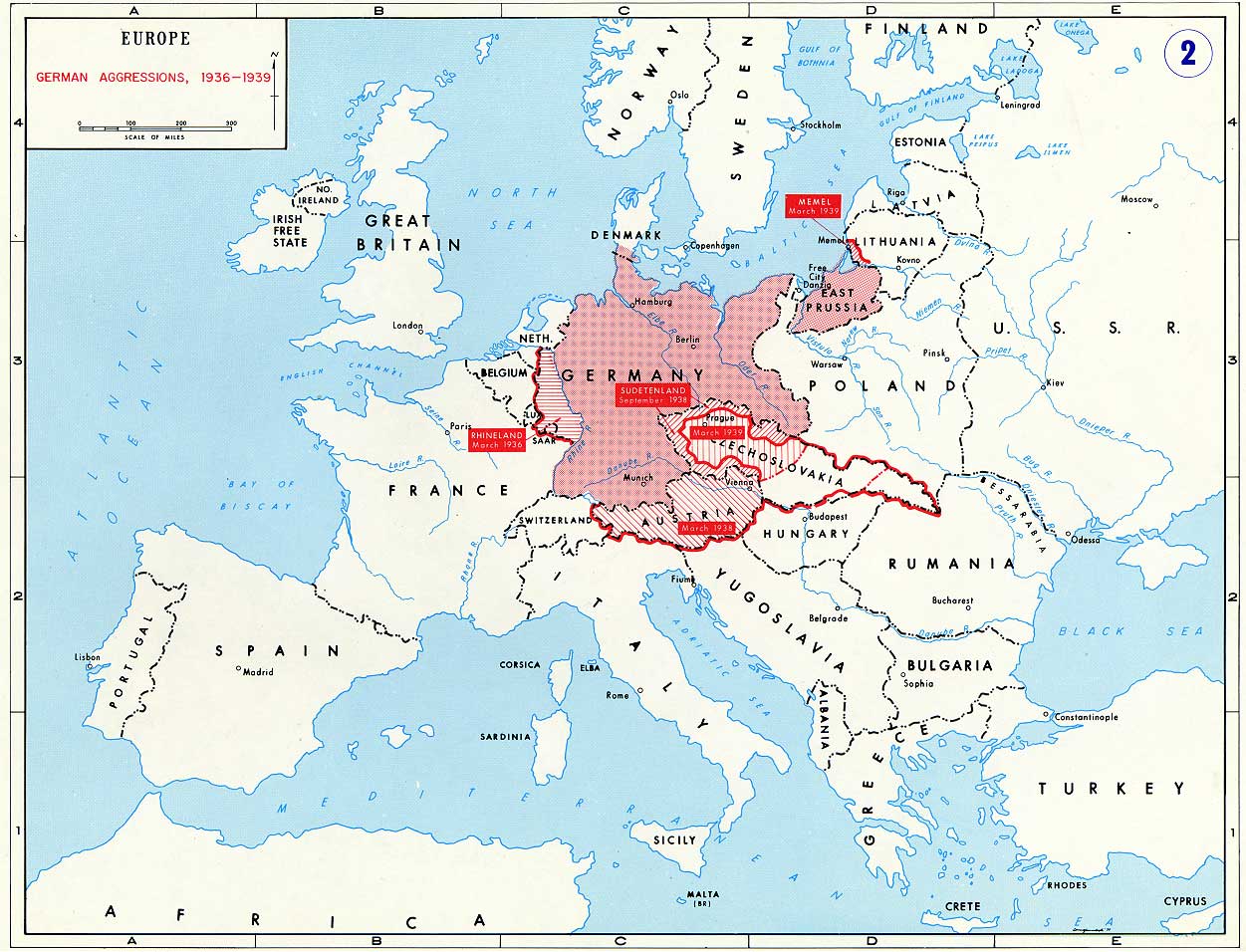 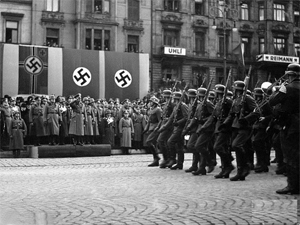 Appeasement
Czechs ask                                                 France  &                                                G.B. for help
1938:  Munich Conference
Meeting of Germany, Fr, Britain & Italy (Czechs not invited!)
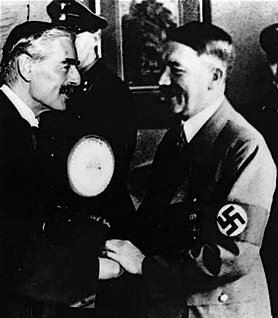 Appeasement
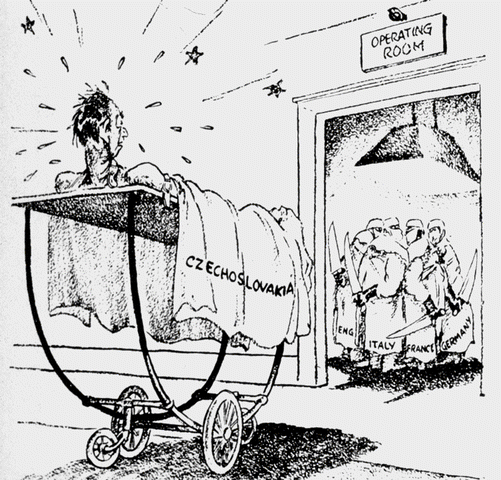 The Munich                             Agreement:
Allowed Hitler to have Czechoslovakia as his “last  territorial demand”
[Speaker Notes: France & Great Britain had vowed to help Czechoslovakia in times of crisis
Munich agreement – desperate attempt at appeasement (shameful appeasement)]
Appeasement
Policy of Appeasement:  granting concessions to maintain peace
Chamberlin                                           (Great Britain’s                                   PM) believes                                         peace has been                          made…BUT…
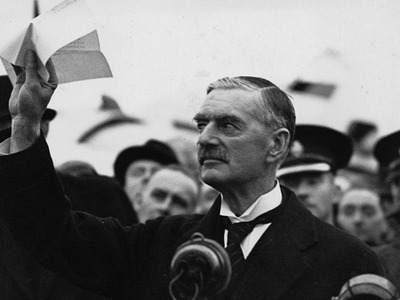 Hitler Wants Poland
6 months later takes the rest of Czechoslovakia!
Next…sets his sights on Poland
But first…
[Speaker Notes: Large German-speaking population
Hitler accuses the Polish of abusing Germans]
Hitler Wants Poland
What could happen if Hitler attacked                                            Poland?
Hitler’s                                 Predicament?
Solution?
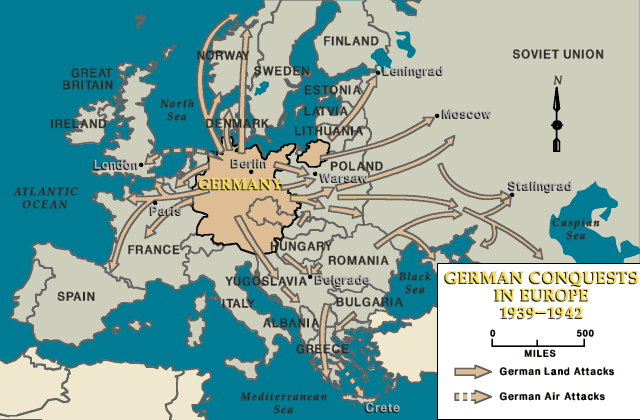 [Speaker Notes: Attack on Poland had the potential to:
Spur conflict between Germany & Soviet Union
Provoke war with France & Great Britain who had promised to protect Poland]
Hitler Wants                          Poland
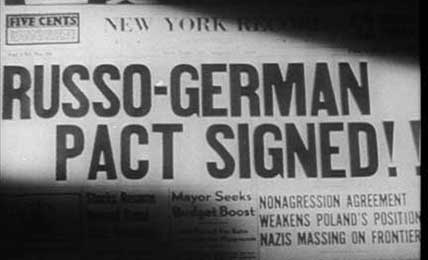 Nonaggression Pact (1939)
Germany & Soviet Union:
Agree not to go to war against each other
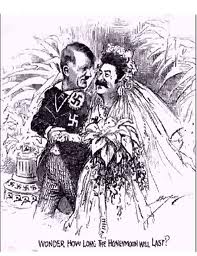 Hitler Wants                       Poland
Hitler & Stalin                                                                   also promise                                              to divide Poland                                between them
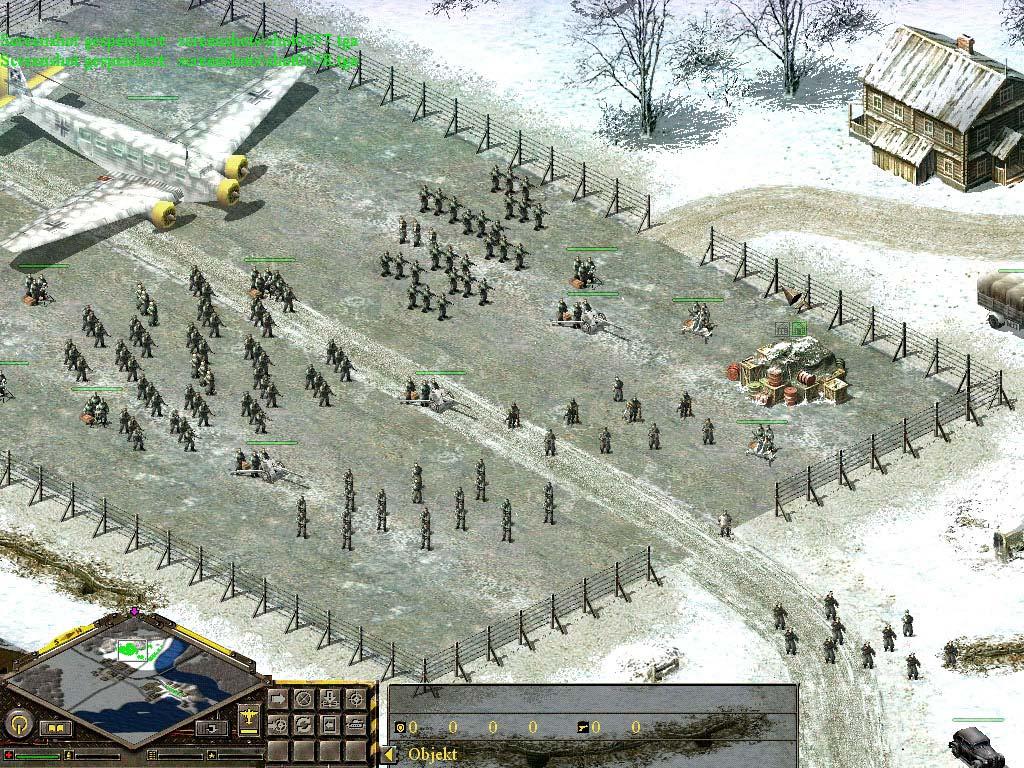 Hitler Wants                       Poland
Sept 1939                                            Hitler invades                       Poland & utilizes                                         Blitzkrieg, or “lightning war”
Sudden & massive attack that combines air and ground forces
World War II Begins
France & Great Britain declare war on Germany
Hitler takes most of Western Poland; Stalin invades from the east & takes over
World War II has begun!!…